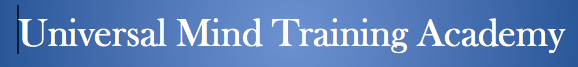 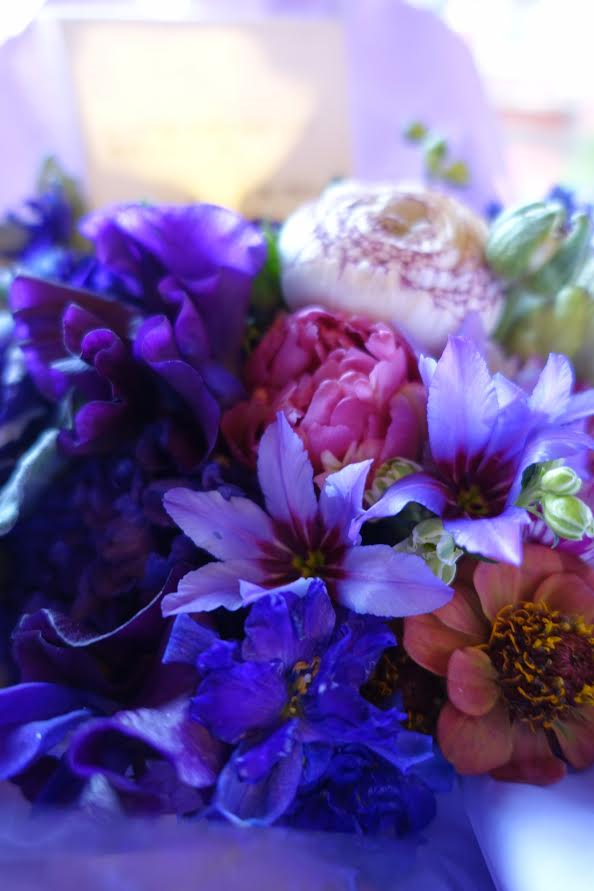 UMTA 算命学小話レッスン【第一回】〇〇を身につけると、お金も人も引き寄せられる♡
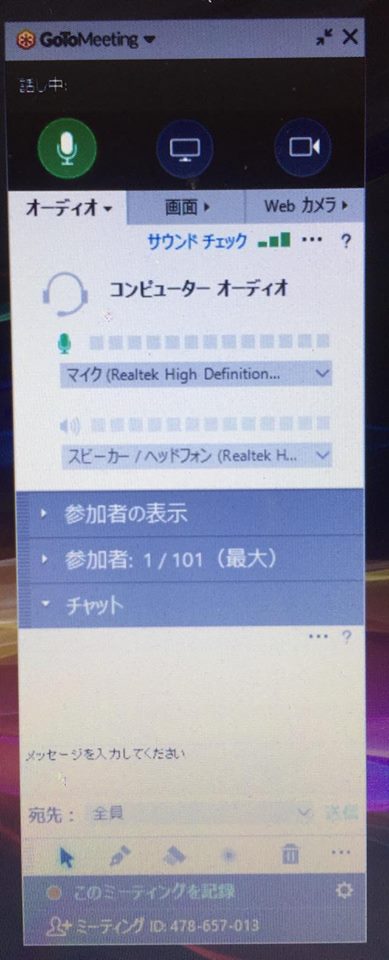 Go To Meeting操作について


マイクのボタン（左上）  　セミナー中は 随時ミュートにしてください。
　　　　　　　　　　　　　　　　　
　　　　       　　　　　　　　　　  発言する時のみ、マイクボタンをクリックしてください。
　　　　　　　　　

チャット 　　　チャットから、講師や参加者皆さんへメッセージを送ることができます

　　　　　　　　　講師からの質問には、チャットボックスに答えを入力してご回答ください。
　　　　　　　  
　　　　　　　 　送信する相手を限定することもできます。



　　　　　　　参加している間、お顔がうつることはありません。

　　　　　　　マイクをONにしない限りは音声もありませんので、
　　　　　　　安心してご参加いただけます。
UMTA算命学　小話クラブ　第一回　　　　　　　　　　　　　　　〇〇を身につけるとお金も人も引き寄せられる♡
今月の運気


2018年　6月の運気について
（6.6～7.6）



＊拡大
＊異次元のものと出会う
＊確固たる信念＝覚悟
＊物事が動き出す
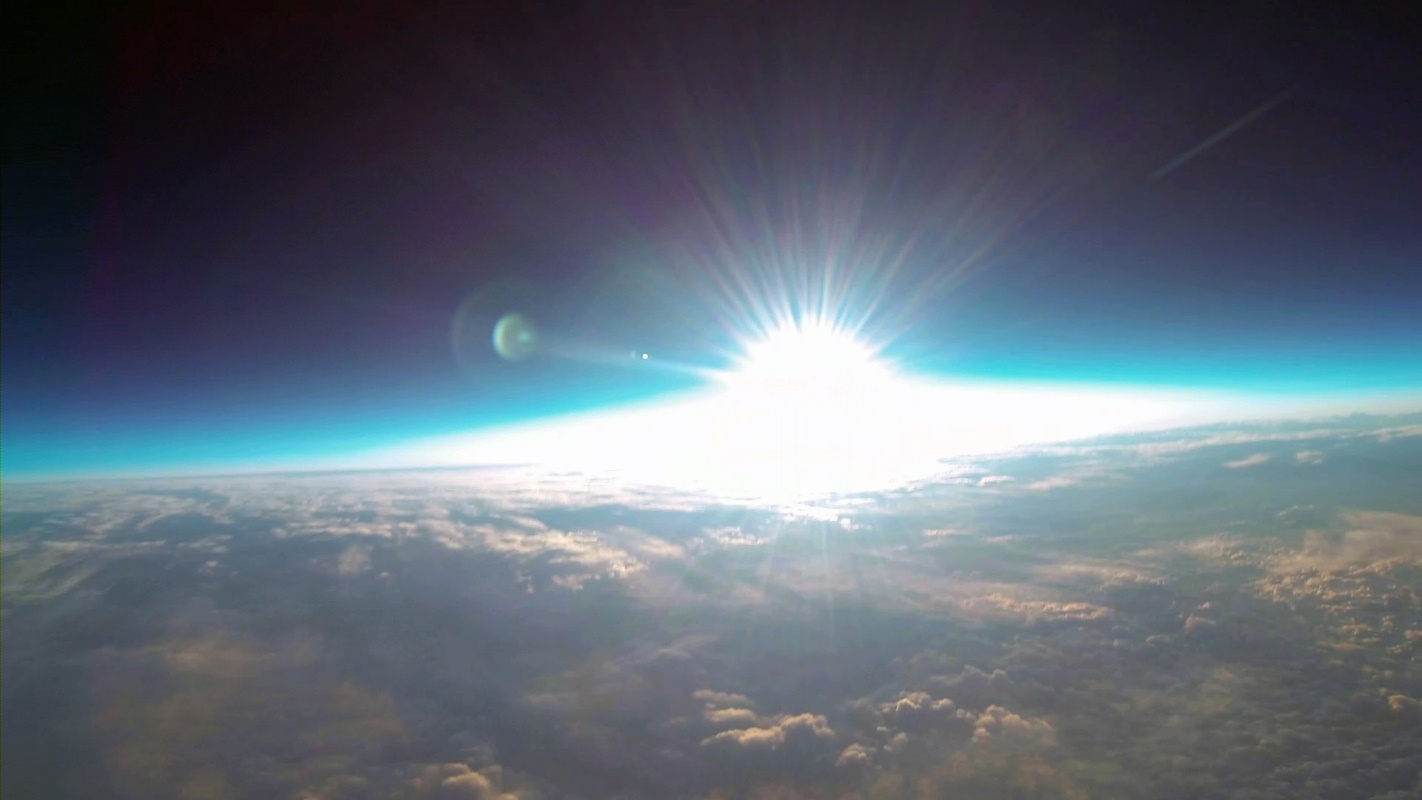 UMTA算命学　小話クラブ　第一回　　　　　　　　　　　　　　　〇〇を身につけるとお金も人も引き寄せられる♡
〇〇を身につけると、お金も人も引き寄せられる♡
算命学の考え方の一つに、五行があります


五行とは…Wikipediaより


古代中国発祥の自然哲学の思想。


万物は木・火・土・金・水（もっかどこんすい）の
5種類の元素からなるという説


5種類の元素は
互いに影響を与え合い、変化し、循環すると考えている
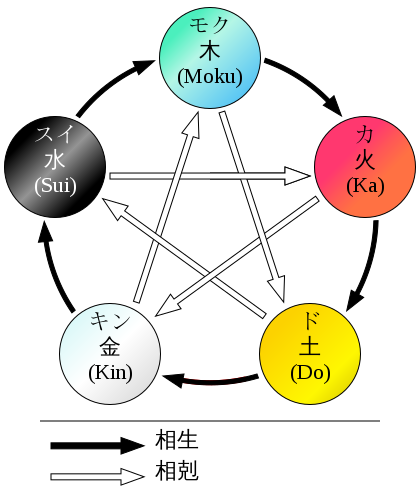 UMTA算命学　小話クラブ　第一回　　　　　　　　　　　　　　　〇〇を身につけるとお金も人も引き寄せられる♡
その一つ一つの星は、人間が持っている
社会的な本能を表しています　


木…　守備本能　　守りたい！

火…　伝達本能　　伝えたい！

土…　引力本能　　引き寄せたい！

金…　攻撃本能　　決着つけたい！

水…　習得本能　　学びたい！　　　　　　
　　　　　　　　　　　　　　　　　　　　　　　この５つ全部が揃ってバランスが整います
守備本能
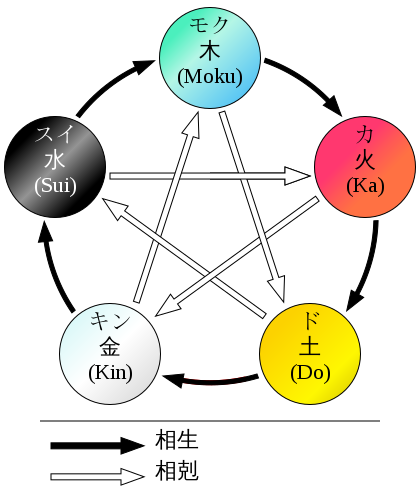 伝達本能
習得本能
攻撃本能
引力本能
UMTA算命学　小話クラブ　第一回　　　　　　　　　　　　　　　〇〇を身につけるとお金も人も引き寄せられる♡
相生（そうしょう）

木→火→土→金→水→木…
守備本能
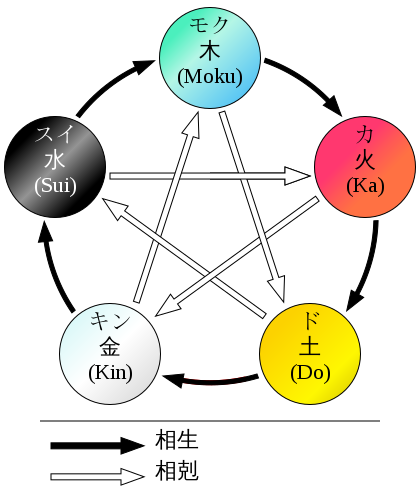 五つの本能の自然な流れ（相生-そうしょう）を見ると、
引き寄せ能力である【引力本能】を高めるには、
【伝達本能】を強める（磨く）といいことがわかります							

→ 伝達する【自分から先に発信する】ことで
　  自分の欲しいものを
　 引き寄せる力がUPします！
習得本能
伝達本能
攻撃本能
引力本能
UMTA算命学　小話クラブ　第一回　　　　　　　　　　　　　　　〇〇を身につけるとお金も人も引き寄せられる♡
1：伝達本能に従って行動してみましょう！

伝達本能…　　伝えたい本能 →　伝える能力・技術につながる
　　　　　　　　　 算命学の星→ 鳳閣星・調舒星
　　　　　　　　　

直接的な伝達　（鳳閣星）  　

話す　　　　　　　　食べる
歌う　　　　　　　　 寝る
踊る　　　　　　　　 遊ぶ


間接的な伝達　（調舒星）

書く（本・SNSなど）　　五感を研ぎすます　
描く（絵）　　　　　　　　五感が喜ぶものをそろえる
　　　　　　　　　　　　　　（いい香り・いい音・いい色など）
守備本能
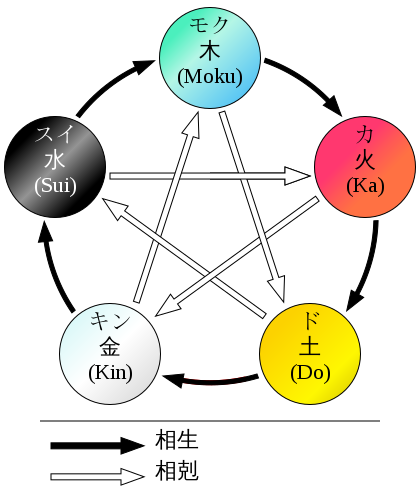 習得本能
伝達本能
攻撃本能
引力本能
UMTA算命学　小話クラブ　第一回　　　　　　　　　　　　　　　〇〇を身につけるとお金も人も引き寄せられる♡
２：好きなことを伝達しましょう！


伝達本能…　　火性→　情熱（炎）がエネルギーの元

　　　　　　　　　 自分がやりたい好きな事は情熱で続けることができます

　　つまり…　　　
　　　　　　　

　　 好きなことに情熱を注げば、
　　引き寄せ力は自然とUPします！
守備本能
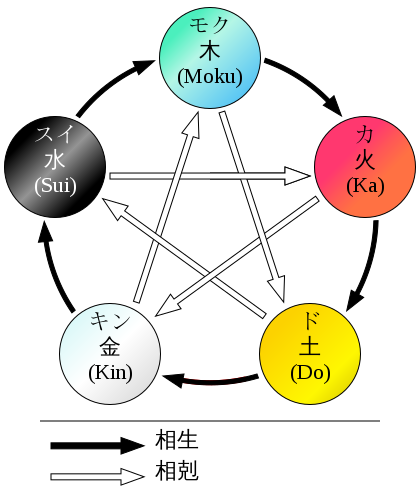 習得本能
伝達本能
攻撃本能
引力本能
UMTA算命学　小話クラブ　第一回　　　　　　　　　　　　　　　〇〇を身につけるとお金も人も引き寄せられる♡
３：未来志向の明るい（あたたかい）考え方で
　　　伝達しましょう！


伝達本能…　　南（未来）の星
　　　　　　　　　良くも悪くも、伝達する心の在り方が
　　　　　　　　　引き寄せてくるものを変えます

　　　　　　　　未来志向の明るい伝達
　　　　　　　　→明るい人・お金・未来に繋がります

　　　　　　　　否定的な暗い伝達
　　　　　　　　→同じ質の物を引き寄せます
守備本能
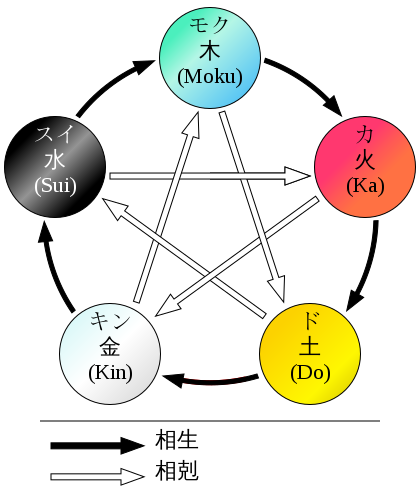 習得本能
伝達本能
攻撃本能
引力本能
UMTA算命学　小話クラブ　第一回　　　　　　　　　　　　　　　〇〇を身につけるとお金も人も引き寄せられる♡
４：　情熱のカラーを身にまといましょう


伝達本能…　　火性＝赤色　　　あか・ピンク

　　ピンクや赤などの情熱（温かさ）のカラーは
　　心にも体にもエネルギーを届けます


　　情熱が足りない人は
　　赤やピンクを取り入れるといいですよ♡
　　　　
　　下着
　　アクセサリー
　　服
　　手帳

　　など何でも！
守備本能
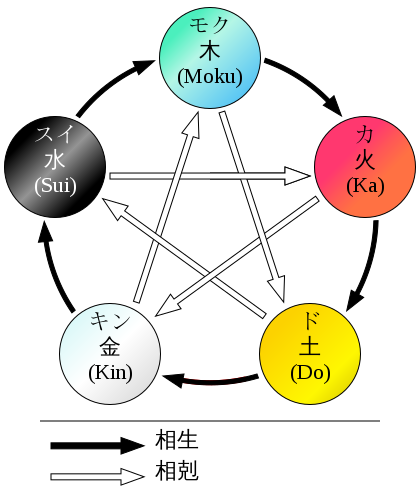 習得本能
伝達本能
攻撃本能
引力本能
UMTA算命学　小話クラブ　第一回　　　　　　　　　　　　　　　〇〇を身につけるとお金も人も引き寄せられる♡
５：　不要なものは、手放しましょう


守備本能（守り通す力・変えない力）が強すぎると
引力本能を弱めてしまいます。


頑固に守り通してきた中で
要らない考え方・要らない物があれば
思い切って捨てましょう！

それによってできたスペースに
新しいものが入ってきます(#^^#)


引力本能…出した分に比例して戻ってきます

　　　　　　　多くを引き寄せたい人は、それだけの
　　　　　　　投資・奉仕精神で差し出すなどして
　　　　　　　手元からいったん手放しましょう
守備本能
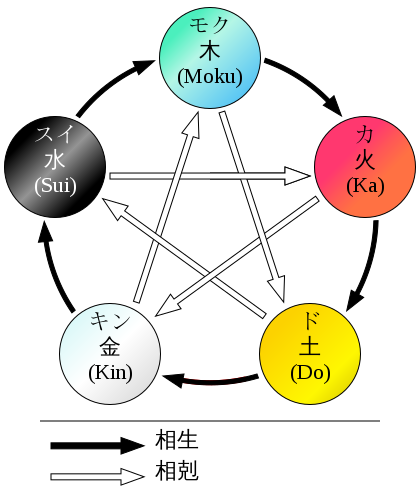 習得本能
伝達本能
攻撃本能
引力本能
UMTA算命学　小話クラブ　第一回　　　　　　　　　　　　　　　〇〇を身につけるとお金も人も引き寄せられる♡
たとえば…
芸能人は食にうるさい人が多い。なぜ？？

鳳閣星（伝達本能の星）
・食べること
・自分の自然な気持ちに従う
・楽しむ

⇩

禄存星（引力本能の星）
・芸能の星
・お金・知名度など引き寄せる
守備本能
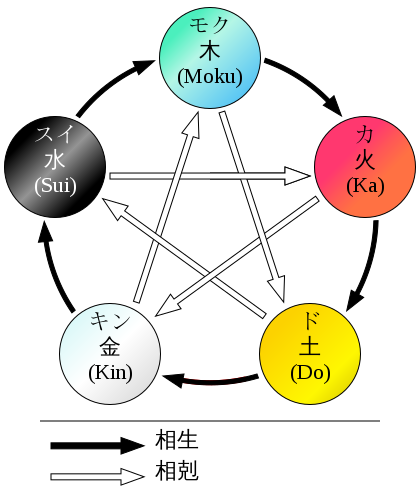 習得本能
伝達本能
攻撃本能
引力本能
UMTA算命学　小話クラブ　第一回　　　　　　　　　　　　　　　〇〇を身につけるとお金も人も引き寄せられる♡
それぞれの本能を磨けば、
バランスのいい状態を手に入れることができます！
守備本能
守備力あがると（守備）　 → 伝える力UP!（伝達）

伝える力あがると（伝達）→　引き寄せ力UP!（引力）

引き寄せ力あがると（引力）→ 　決着力UP！（攻撃）

決着力あがると（攻撃）→　学ぶ力UP！（習得）

学ぶ力あがると （習得）→ 　守備力UP！（守備）
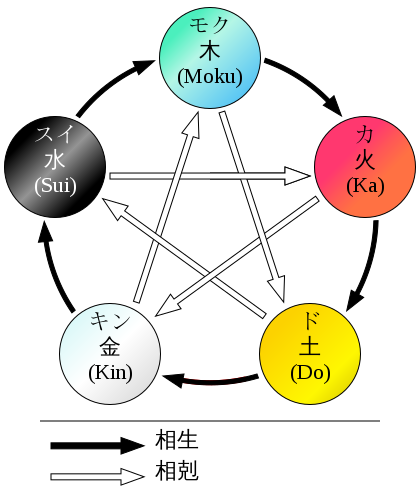 習得本能
伝達本能
攻撃本能
引力本能
UMTA算命学　小話クラブ　第一回　　　　　　　　　　　　　　　〇〇を身につけるとお金も人も引き寄せられる♡
【今後予定している内容】　皆さんからのリクエストも承ります♡！

＊毎月の運気
＊みんなの本質を知って、相性づくりを考えよう！
＊ラッキープレイスを知って、元気を取り戻そう！
＊東洋医学と算命学　病気にならない体づくりのための知恵
＊一番大切な臓器〇〇をケアして心まで変える！
＊適職探しには〇〇を追え！！
＊自分の特技って？　得意と仕事を結びつける
＊運気をあげる行動
＊人生のリズム、時代のリズムを活用して波に乗りまくろう！
＊ぶれない心になるためにできること
＊算命学の面白い利用の仕方で人生変えてきた方々
＊浮気性にも種類がある！？　浮つく心のおまとめ術
＊海外に住んじゃう人たち
＊天中殺ってなに？意味があって用意されてる特殊な時期
＊特殊な生き方が合う人たち
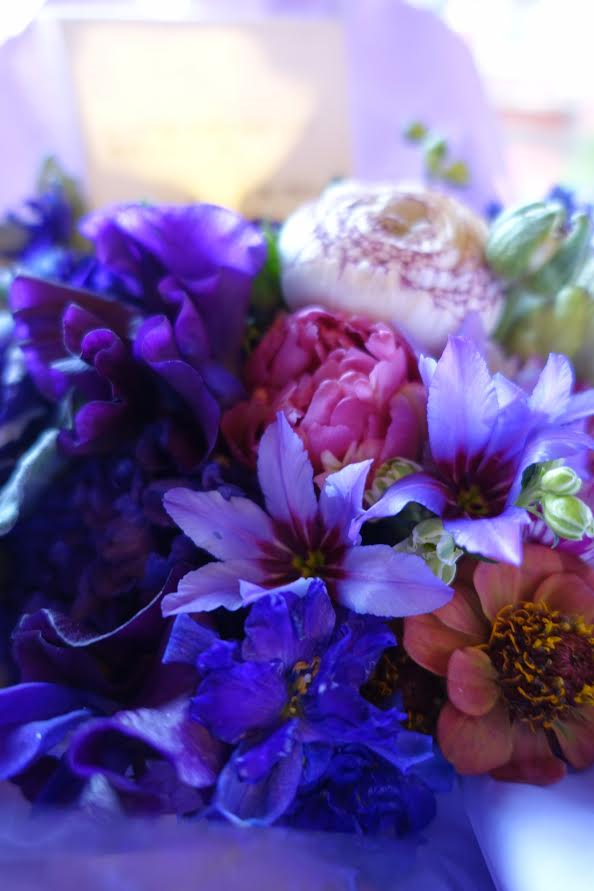 UMTA算命学　小話クラブ　第一回　　　　　　　　　　　　　　　〇〇を身につけるとお金も人も引き寄せられる♡
ご参加ありがとうございました♡

次回の小話
第二回

その家族に生まれてくる理由
（家族で漕ぐ いかだのおはなし）
算命学ブログ　　【人間関係が楽になる、東洋の叡智からのメッセージ】https://ameblo.jp/amelia777算命学コースのご案内https://www.marifenncoaching.com/
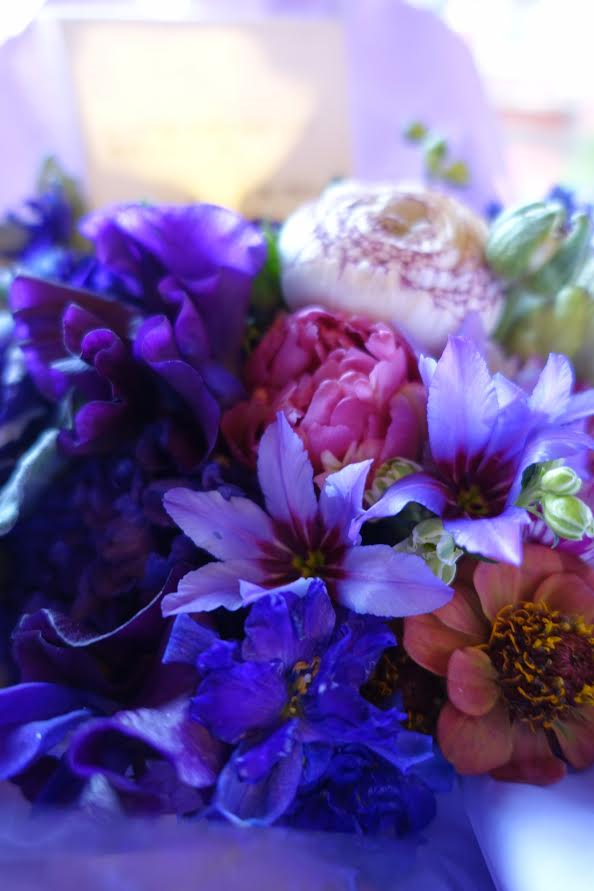